Департамент образования администрации Кстовского муниципального районаМБОУ СШ №6 с кадетскими классами
Семинар в рамках МРЦ по направлению: 
««Организация коррекционной работы и психолого - педагогического сопровождения  участников  образовательных  отношений  в общеобразовательной школе» 

 по теме: 
«Формирование «субъект –субъектных» отношений в процессе педагогической деятельности как средство повышения качества образования».
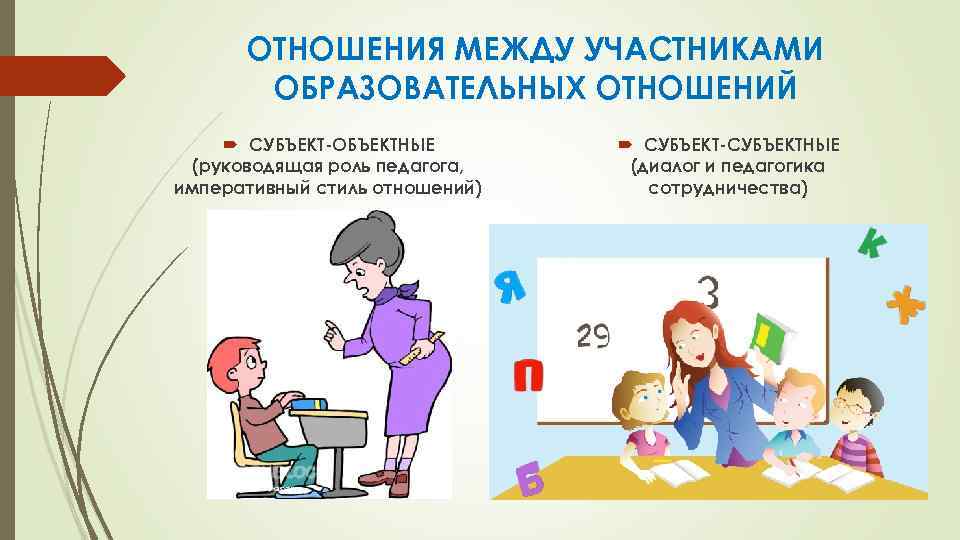 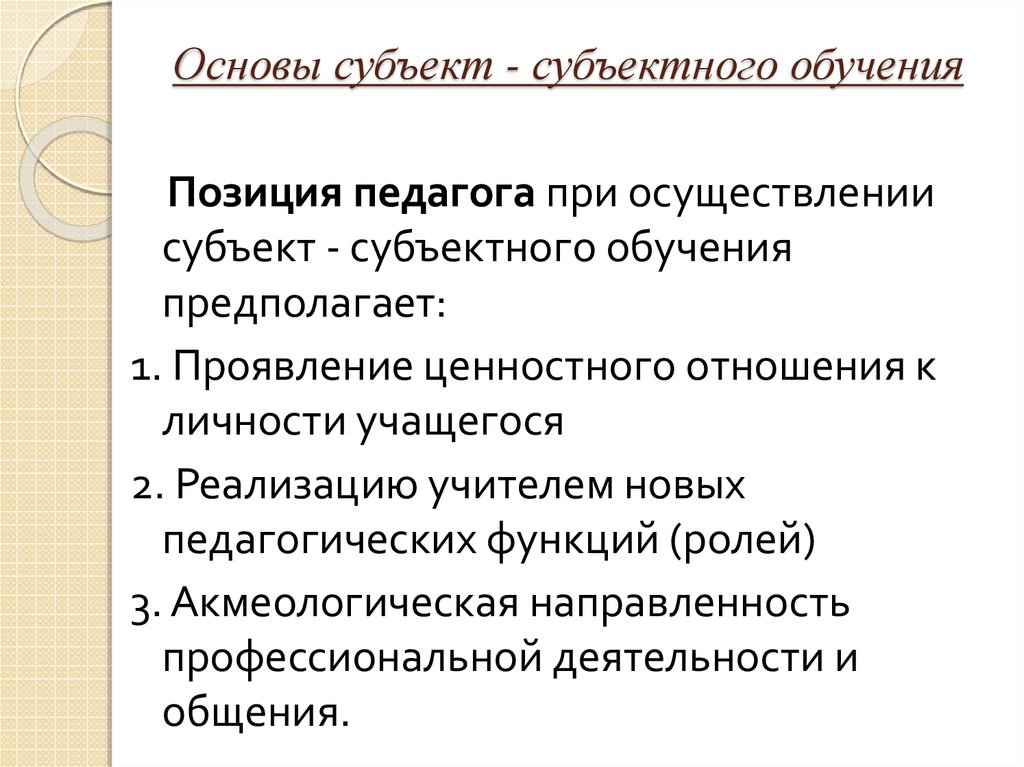 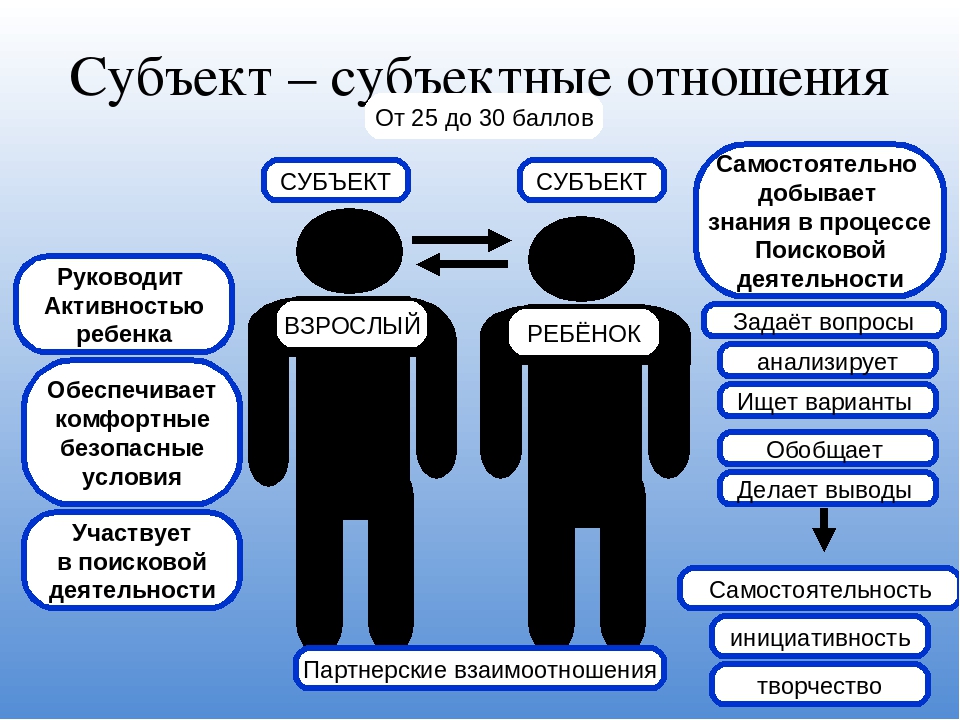 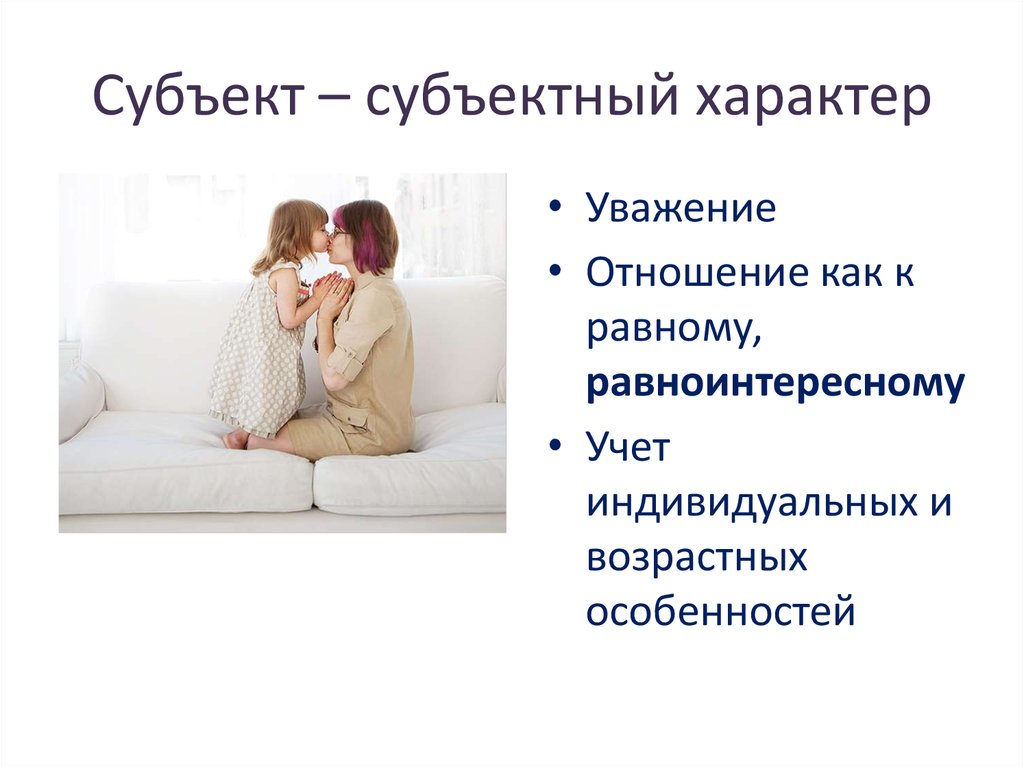 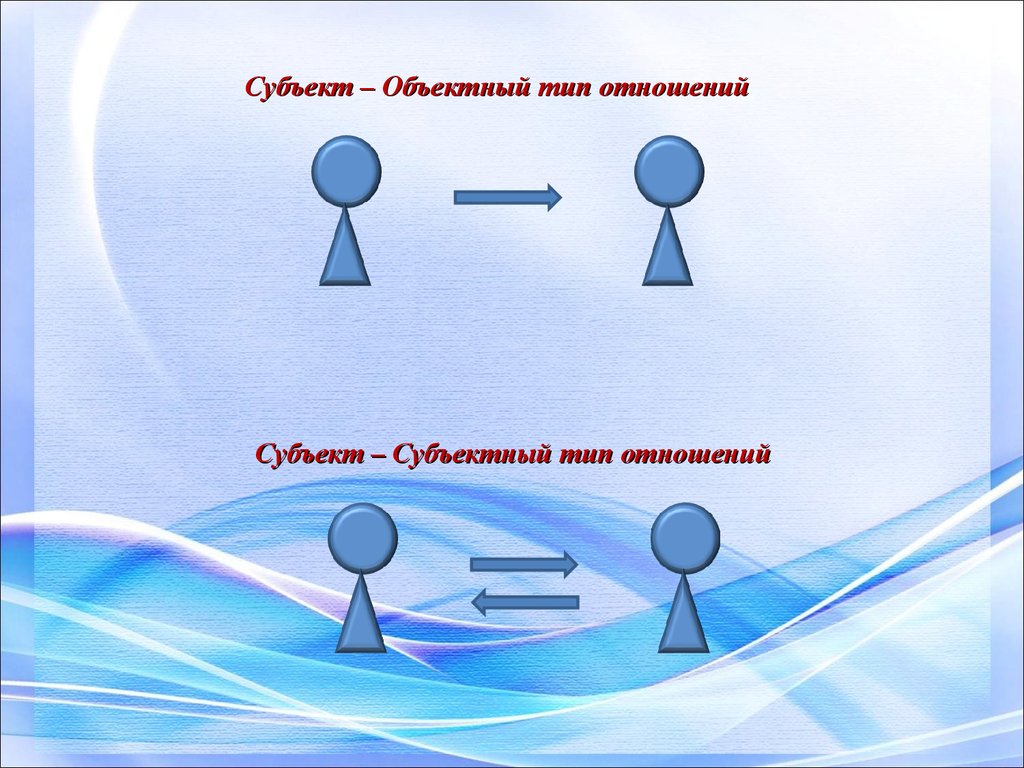 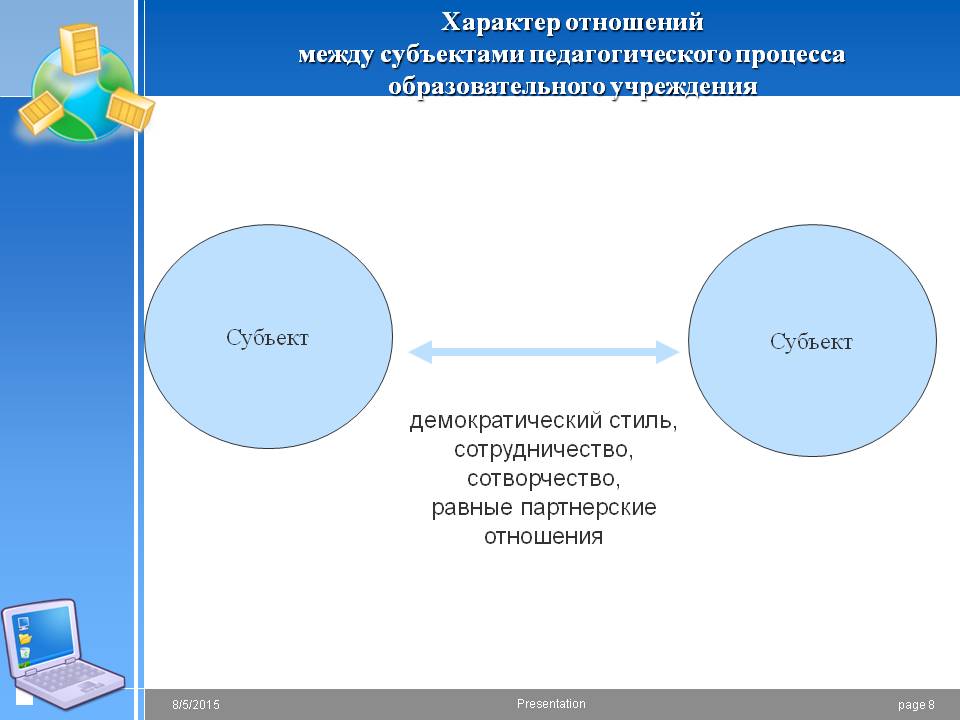